Outside the safe operating space of a new planetary boundary for PFAS
Ian T. Cousins
Department of Environmental Science, 
Stockholm University, Sweden

CHE, October 6th, 2022
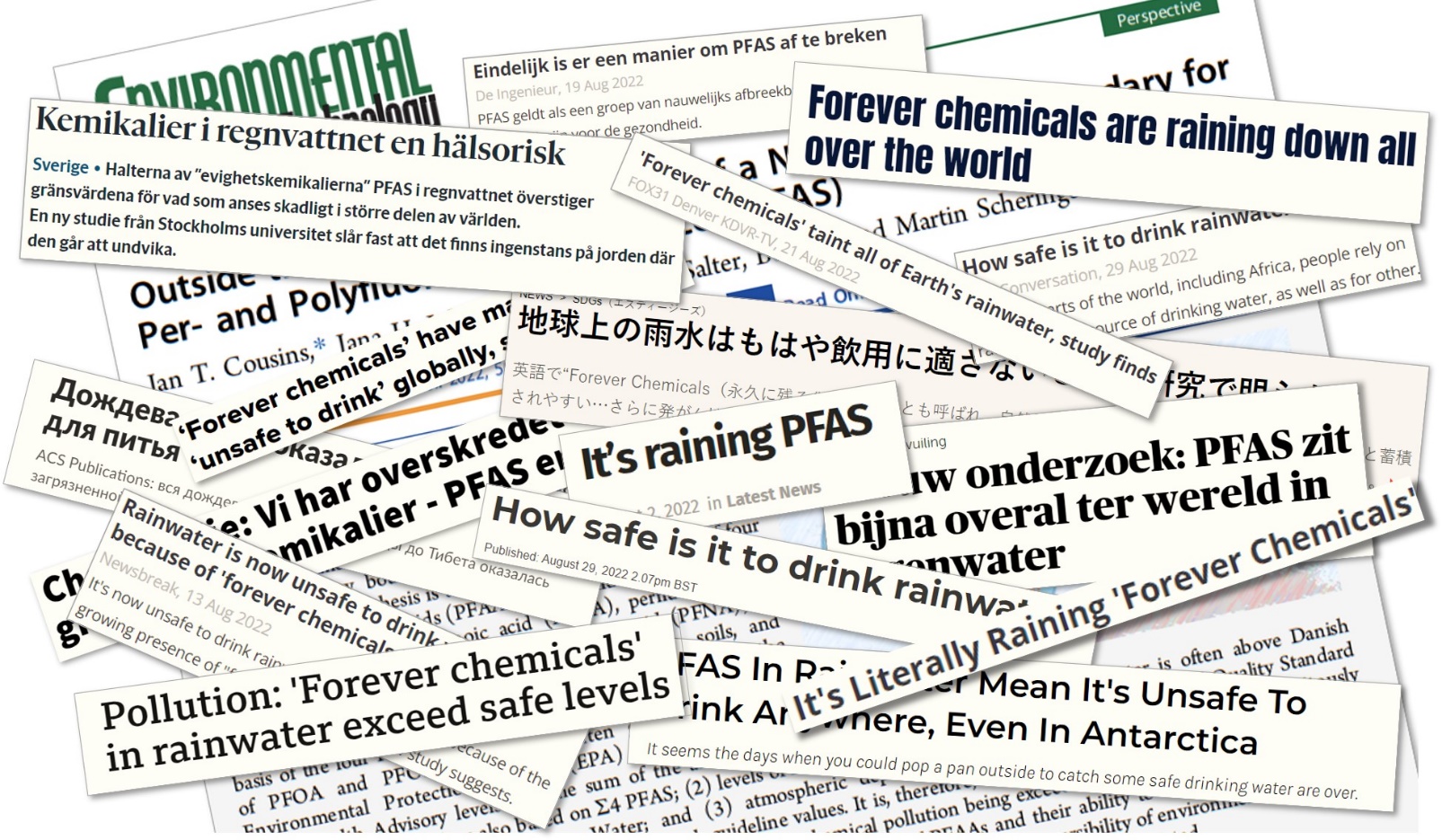 To date:

194 000 downloads
306 news articles
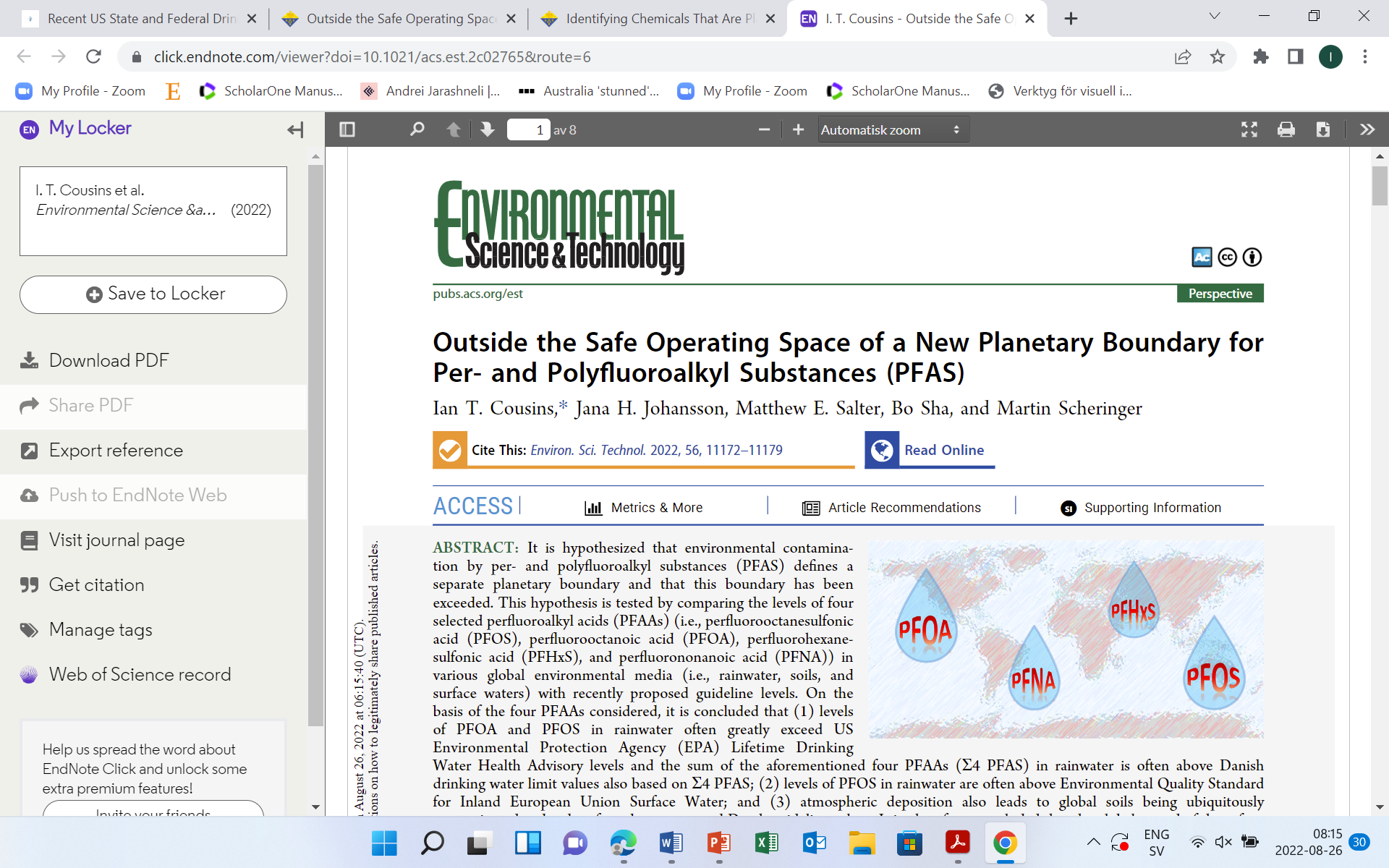 2
Hypotheses
Ambient levels of PFOS, PFOA, PFHxS and PFNA are above the most stringent guidelines/health advisories

Environmental resources on Earth irreversibly contaminated to the point where we’re concerned about using them

new planetary boundary for PFAS exceeded
3
Planetary Boundaries
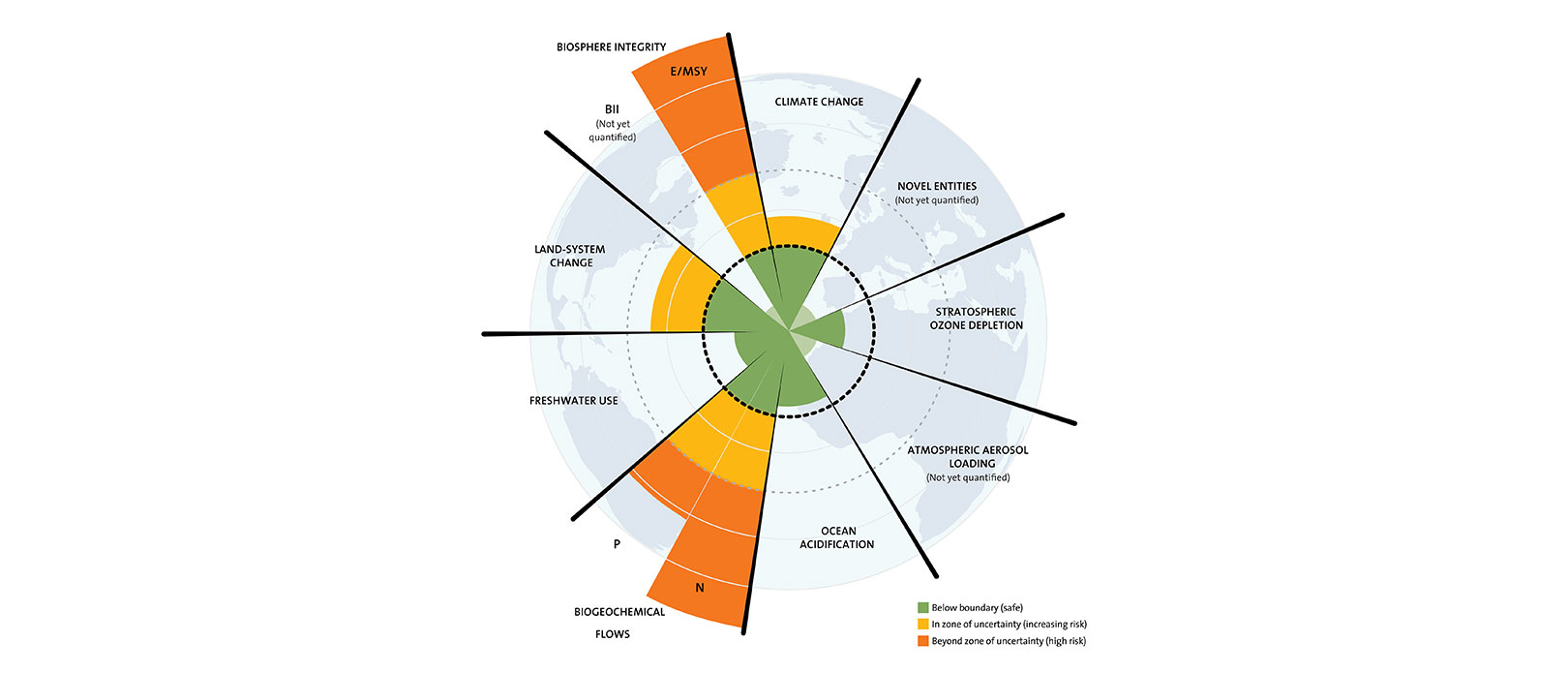 In the planetary boundary concept, an attempt is made to estimate the boundaries for “a safe operating space for humanity”
4
Highly predictable problem!
All PFAS are highly persistent (EU REACH)
either non-degradable or transform ultimately into stable terminal transformation products 
Continual release results in global spread, increasing levels and increasing probabilities of known and unknown effects. 
Exposure poorly reversible
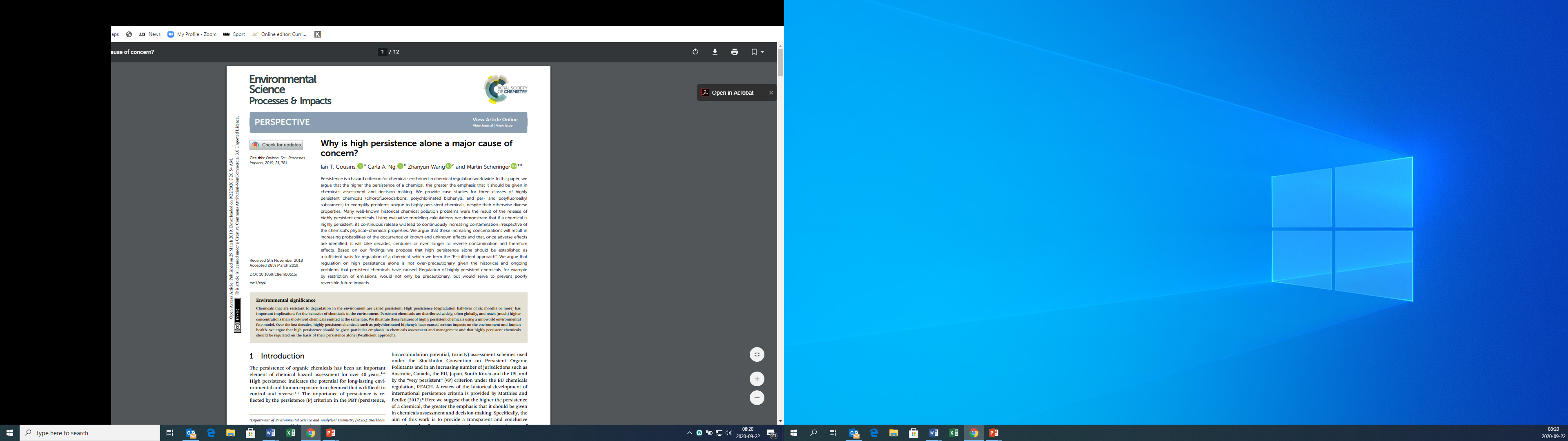 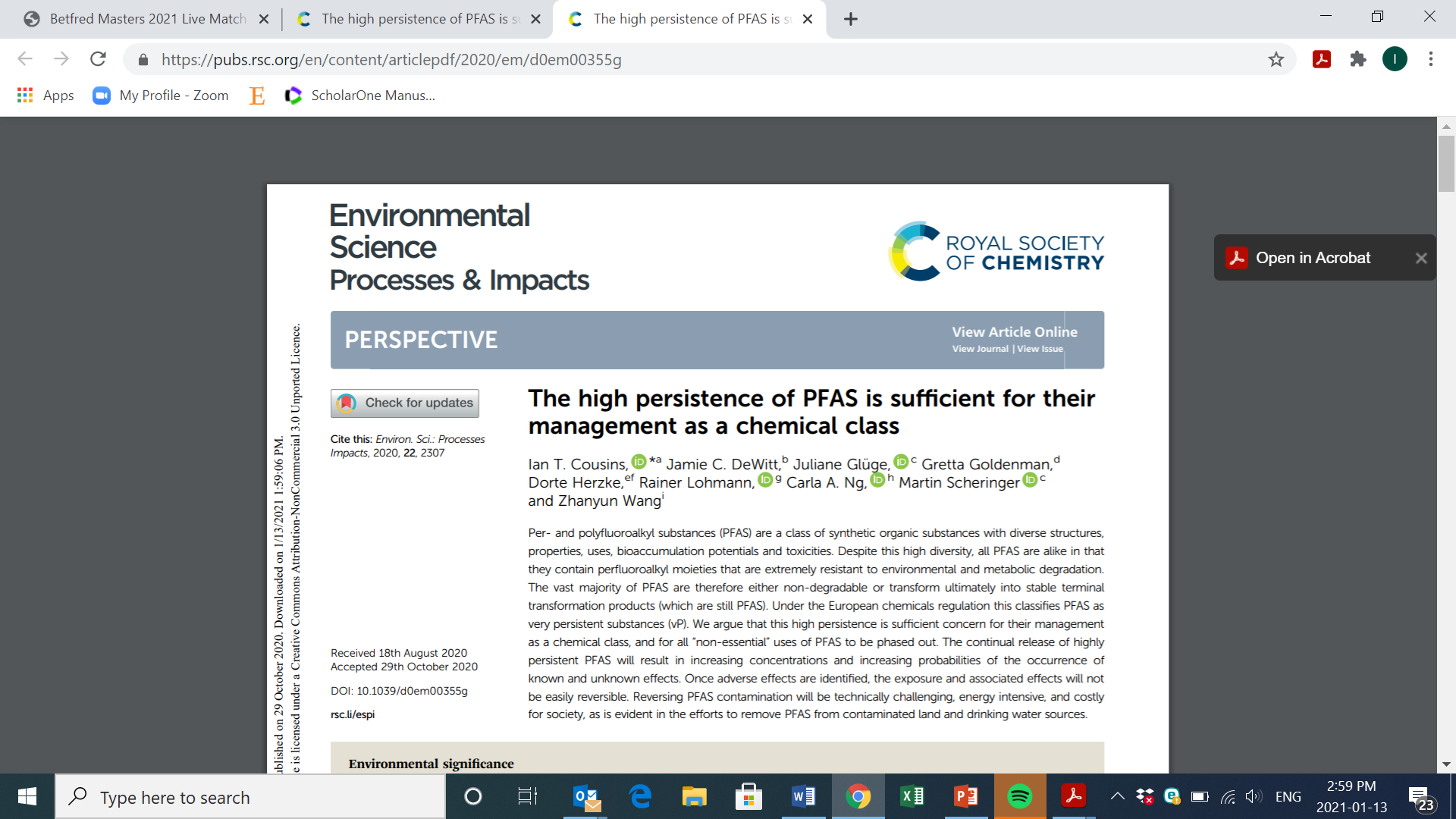 5
Problems with high persistence
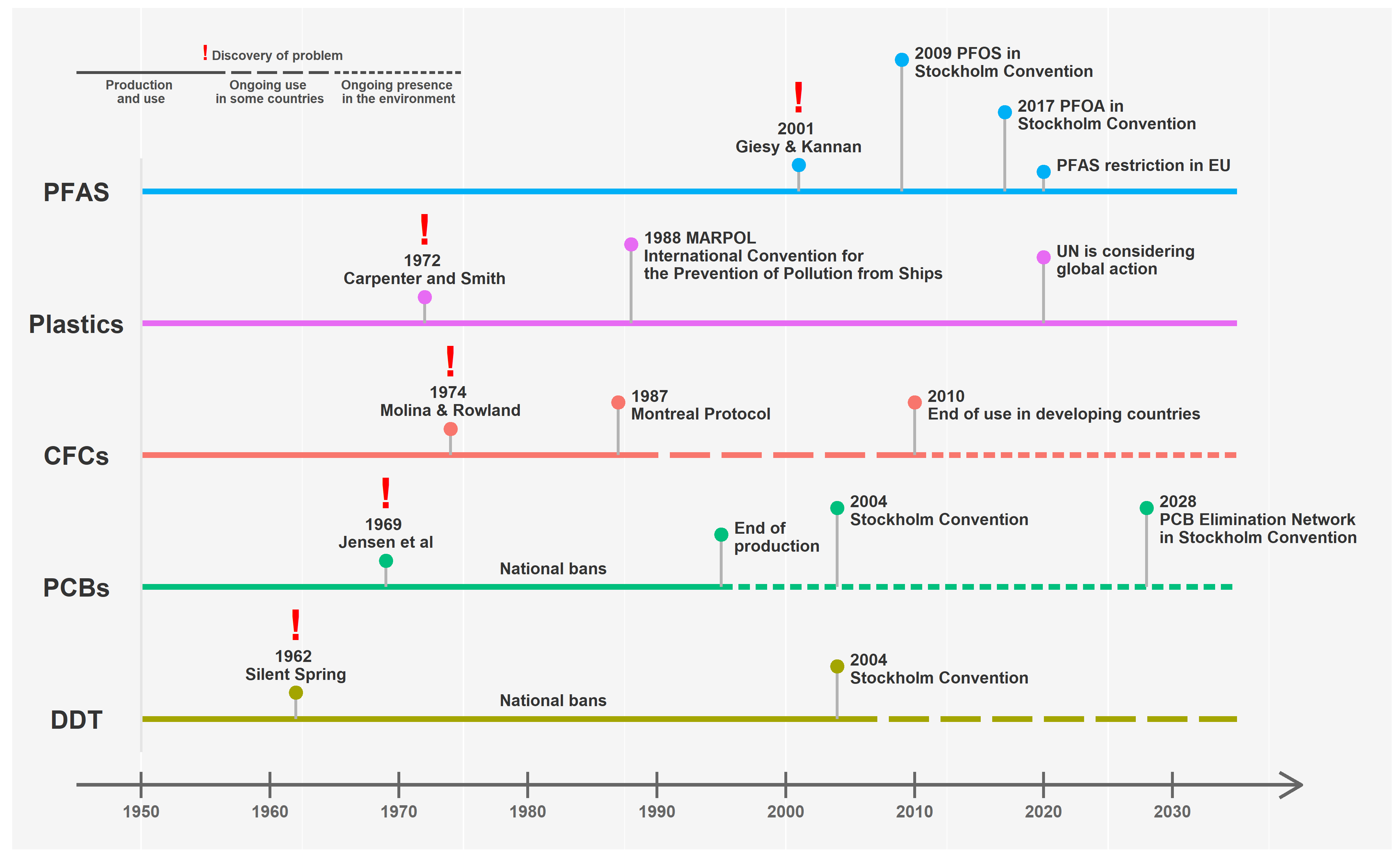 6
Results
Rainwater levels everywhere higher than the US EPA drinking water health advisories for PFOA and close to Danish guidelines for sum of 4 PFAS

Surface waters: lakes and rivers have levels above the EQS for PFOS and rainwater levels typically around the EQC level

Soils: global ambient soil concentrations higher than the Dutch soil guideline values
7
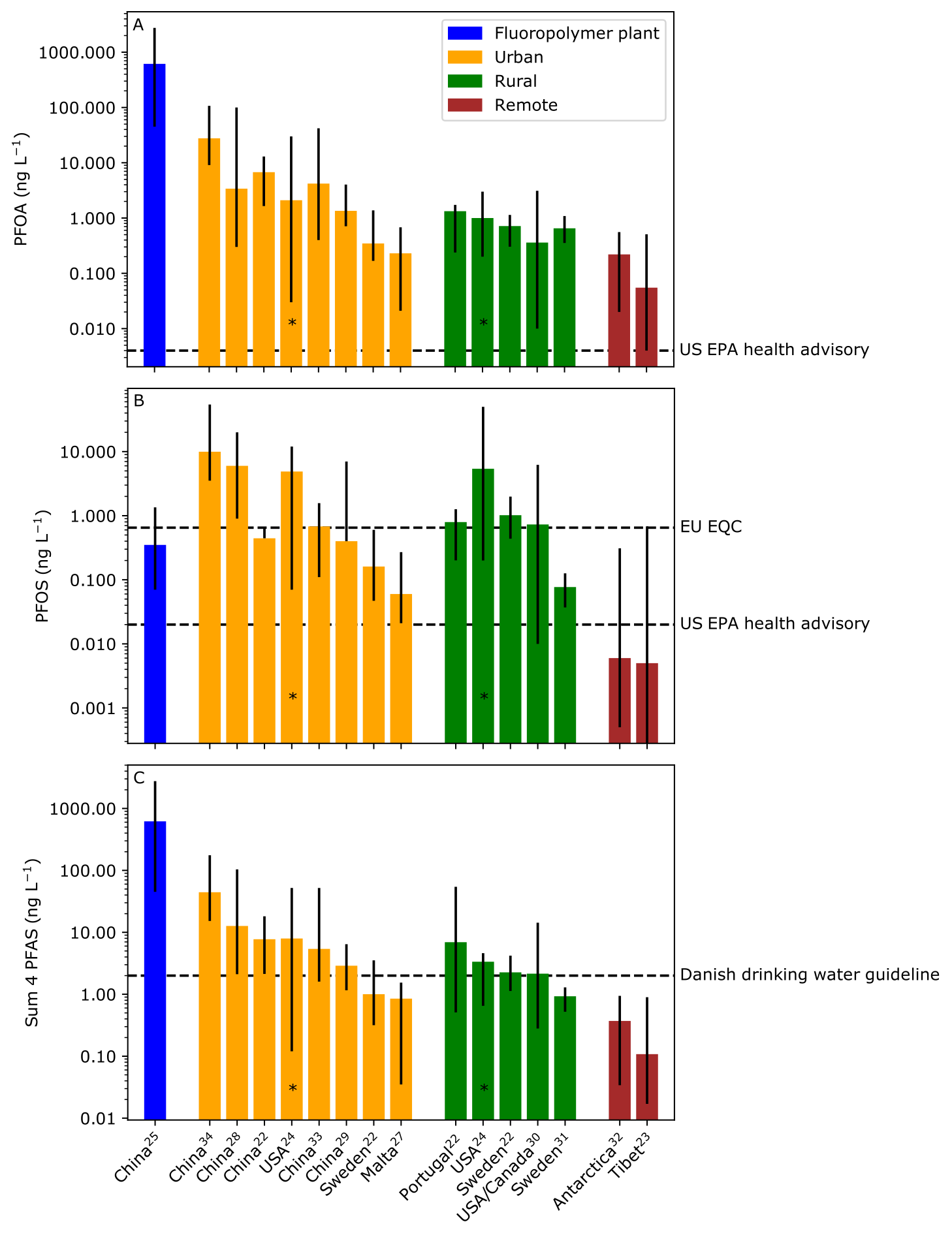 8
Time trends in environmental media stable
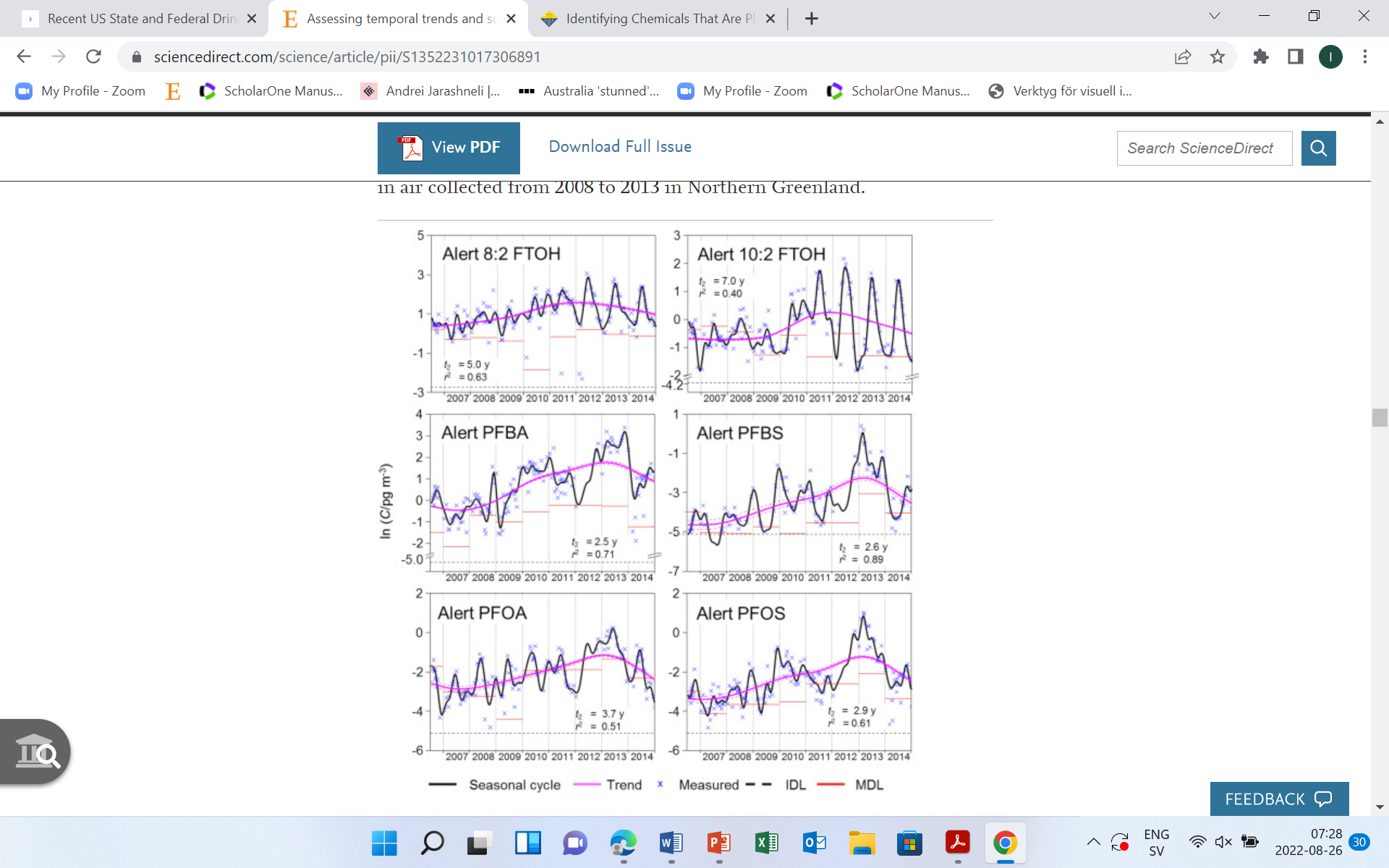 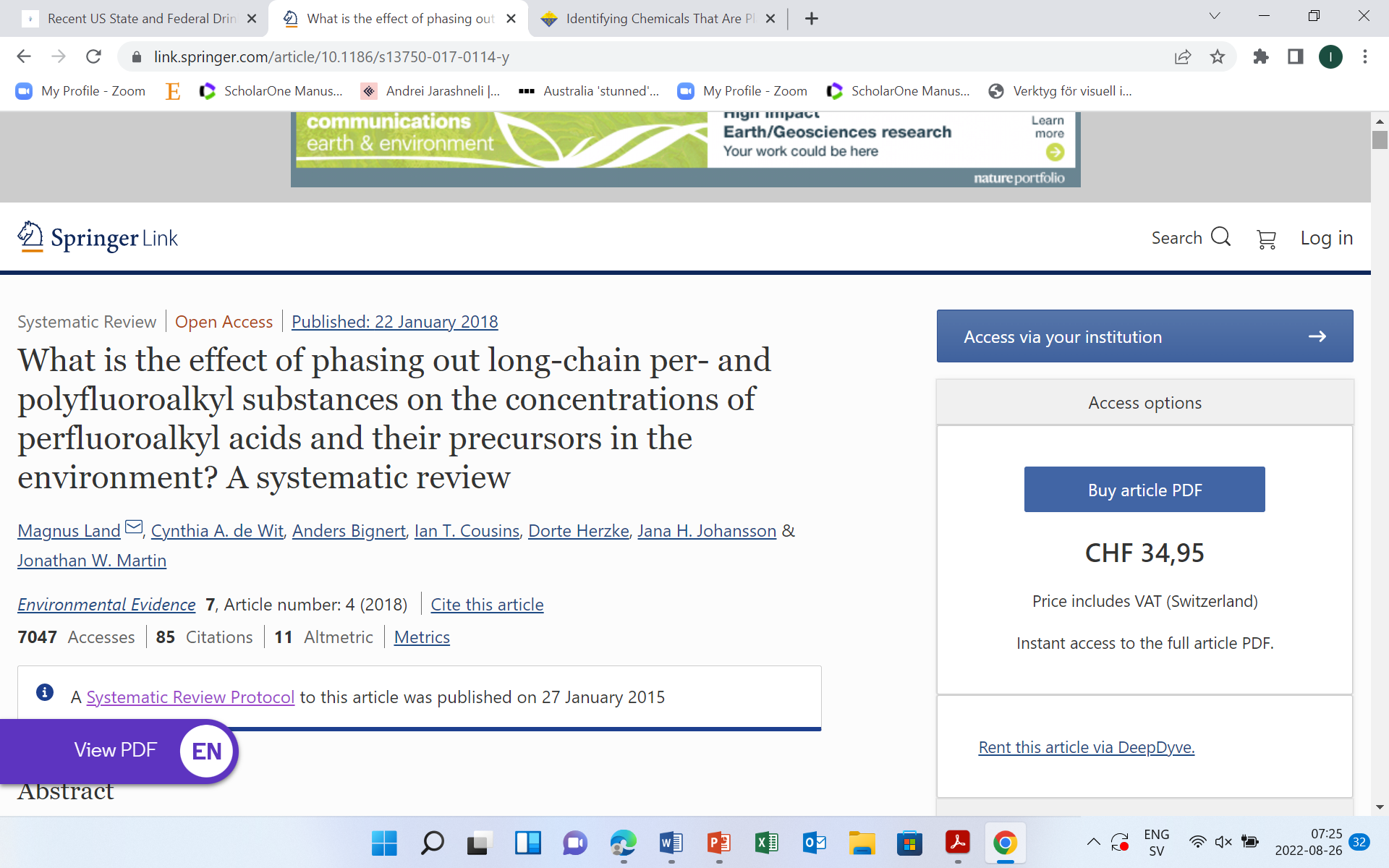 9
As toxicity knowledge increases drinking water health advisories decrease
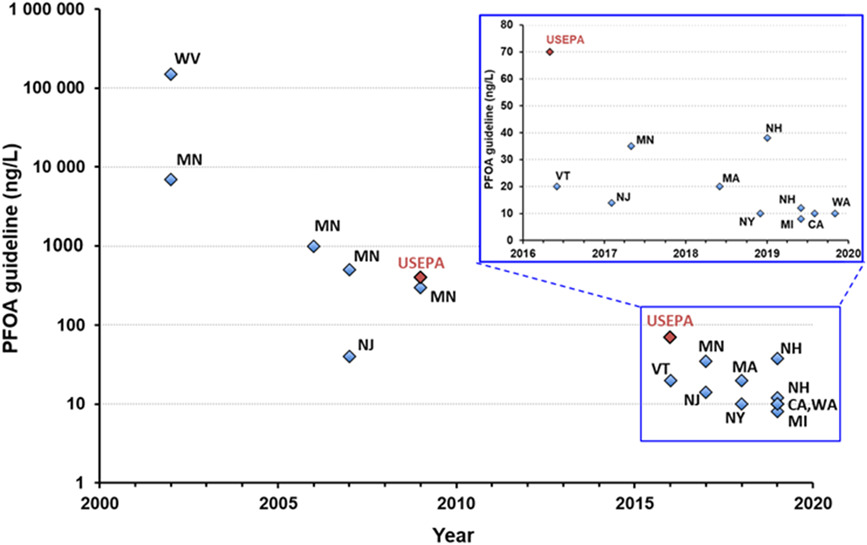 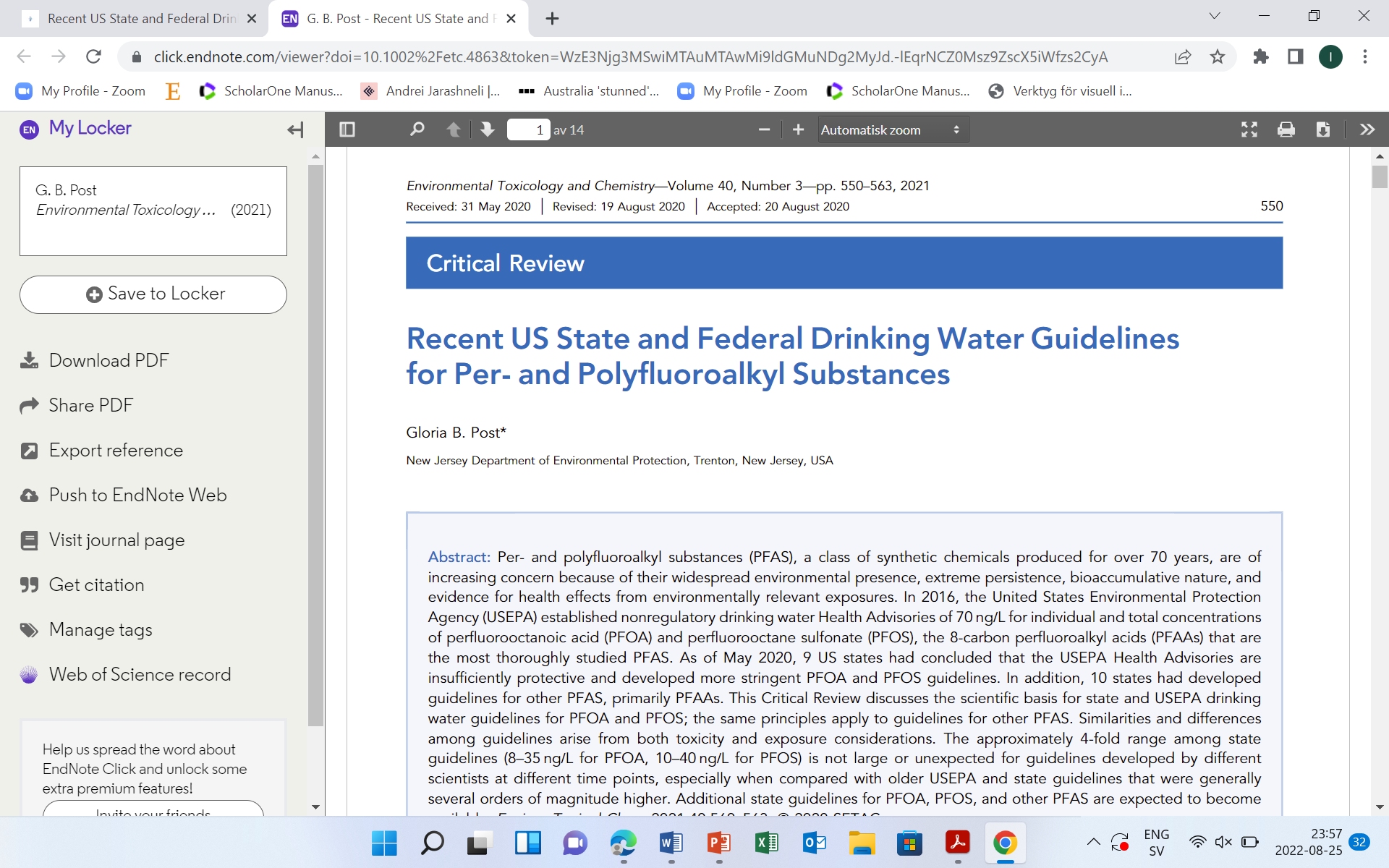 Now PFOA guidelines a factor of 37.5 million times lower than in 2002!
10
Temporal trends in US blood
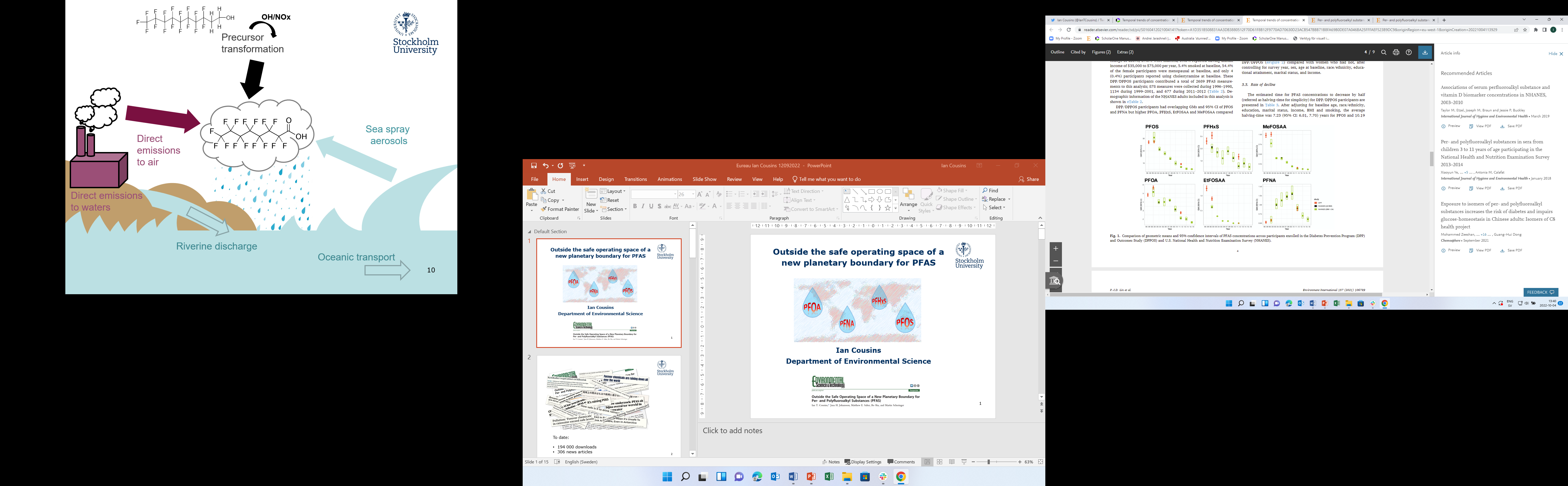 11
Lin et al., (2021) Environ. Int., 157, 106789.
How are we exposed to these 4 PFAS?
Direct dose
Indirect dose
PFOS: diet > dust > air > water
Short-chain PFAAs: water and vegetables more important
Long-chains PFAAs: diet (fish/meat) and dust more important

Diet ultimately contaminated from environment
Water
Water
Diet
Diet
Air
Air
100%
Dust
Dust
90%
80%
70%
60%
50%
40%
30%
20%
10%
0%
Low
Intermediate
High
12
Exposure scenario
Gebbink et al., (2021) Environ. Int., 74, 160-169.
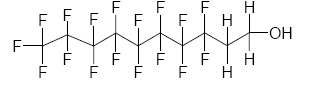 How do these 4 PFAS get in rain?
OH/NOx
Precursor 
transformation
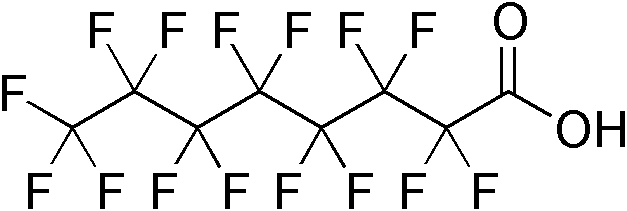 Sea spray 
aerosols
Direct 
emissions 
to air
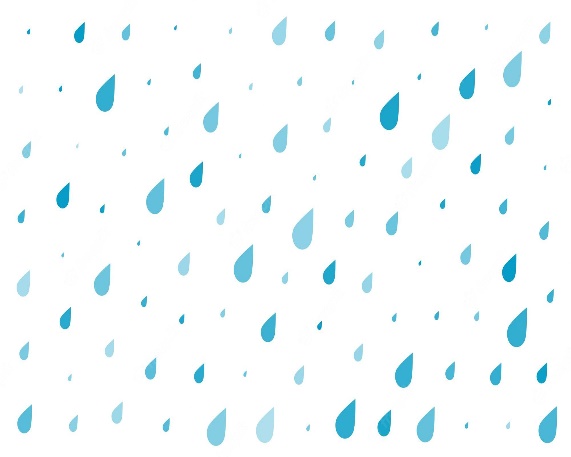 Direct emissions 
to waters
Riverine discharge
Oceanic transport
13
Long-range atmospheric transport
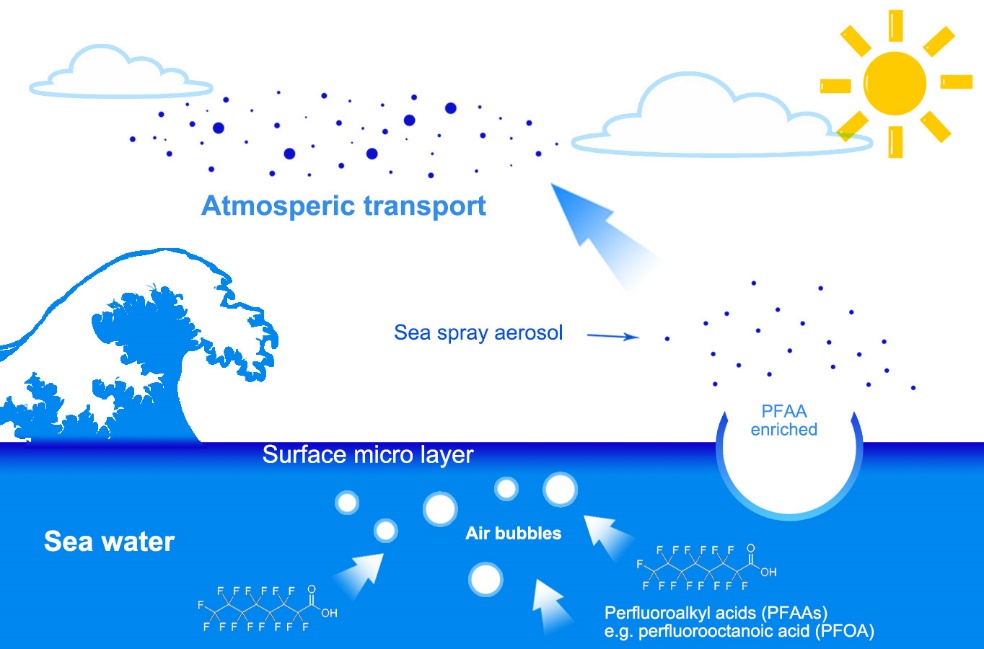 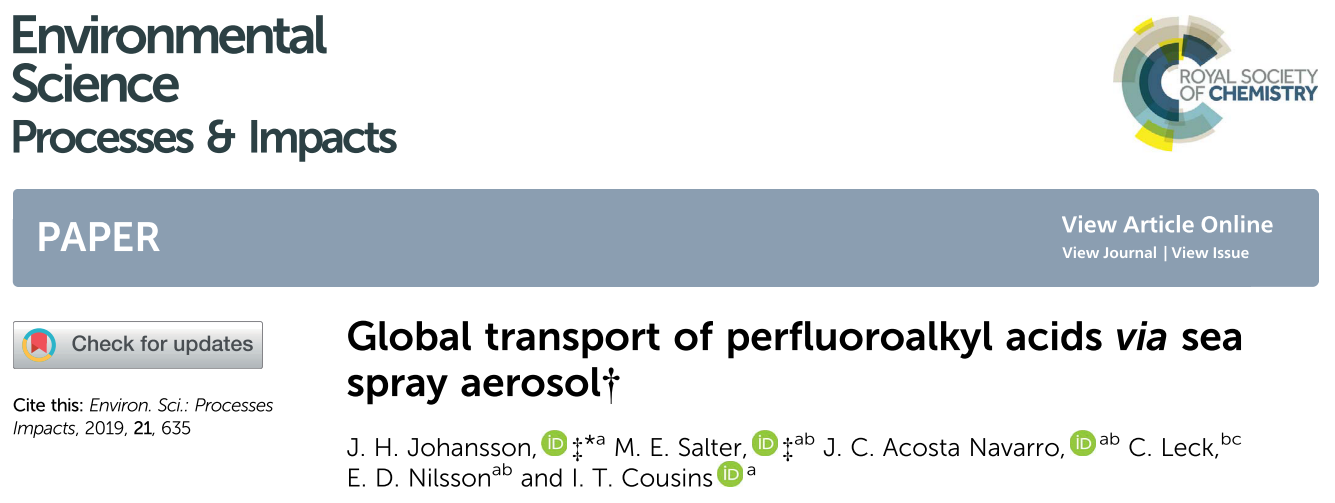 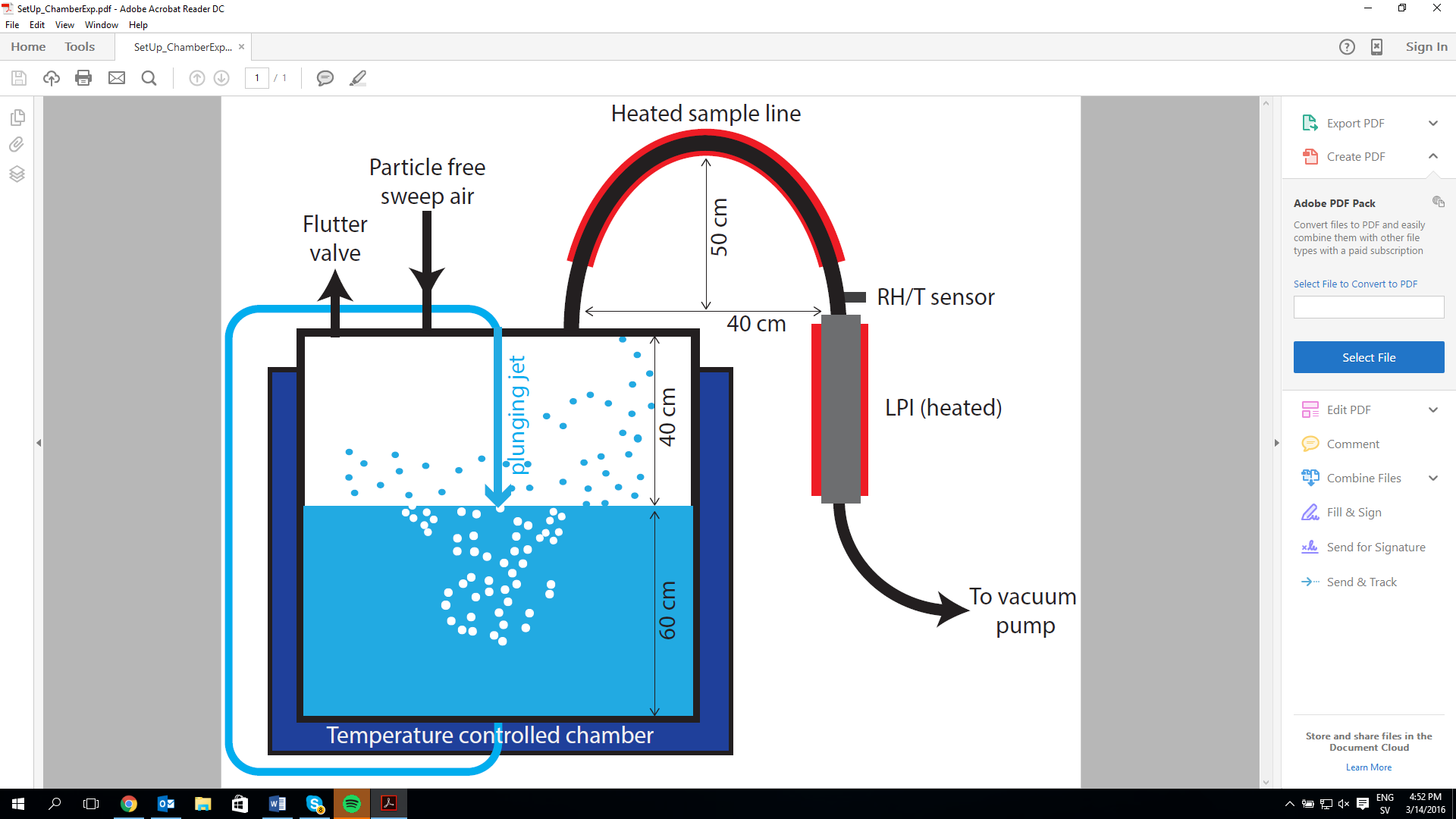 PFAAs spiked to solution of artificial sea salt (35 psu).
Impactor 
13 stages
Aerosol and water analysed for PFAAs (UPLC-MS/MS) 
and sea salt content (ion chromatography).
15
Measured aerosol enrichment factors
Normalised to mass of sea salt tracer Na+
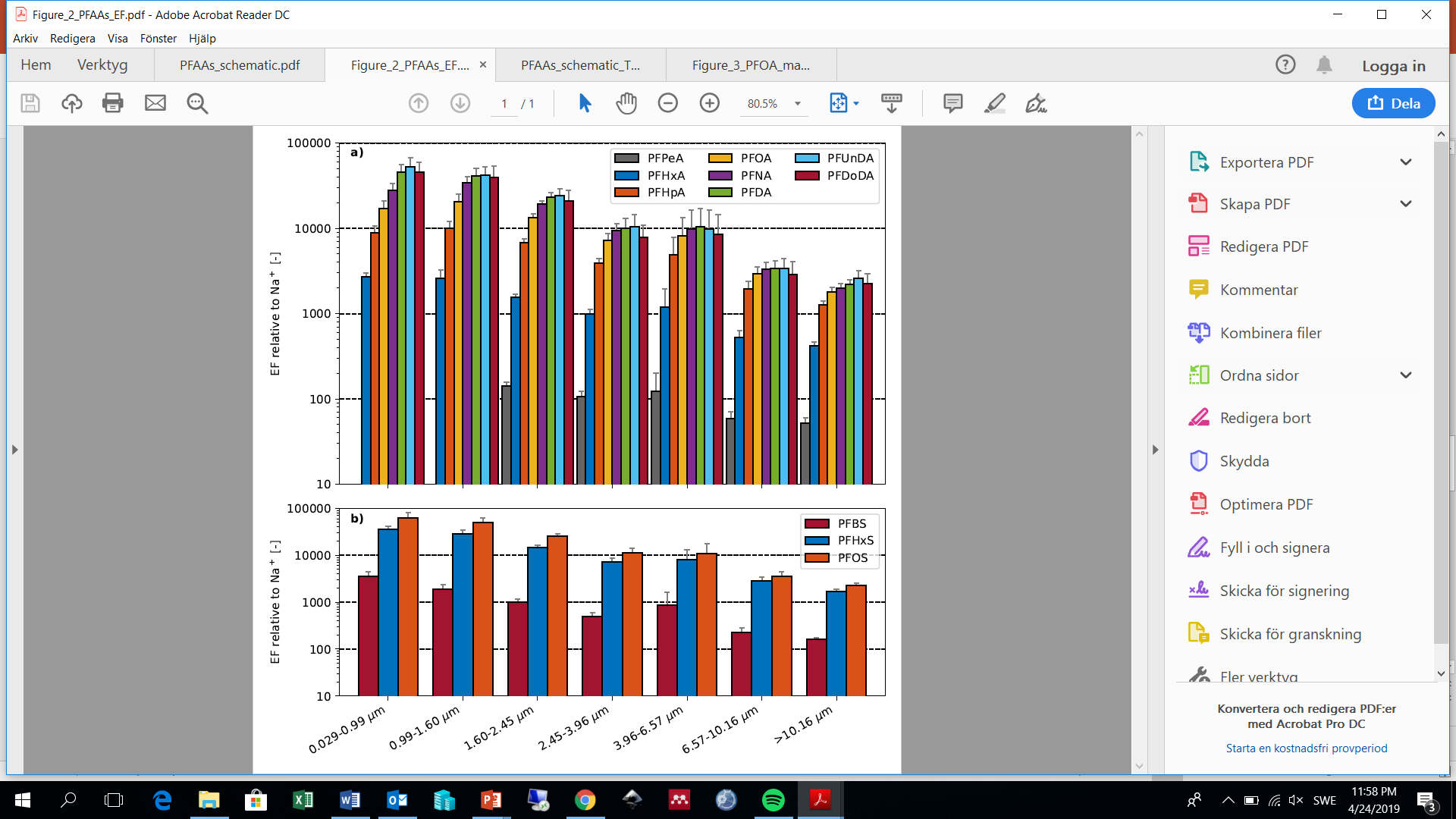 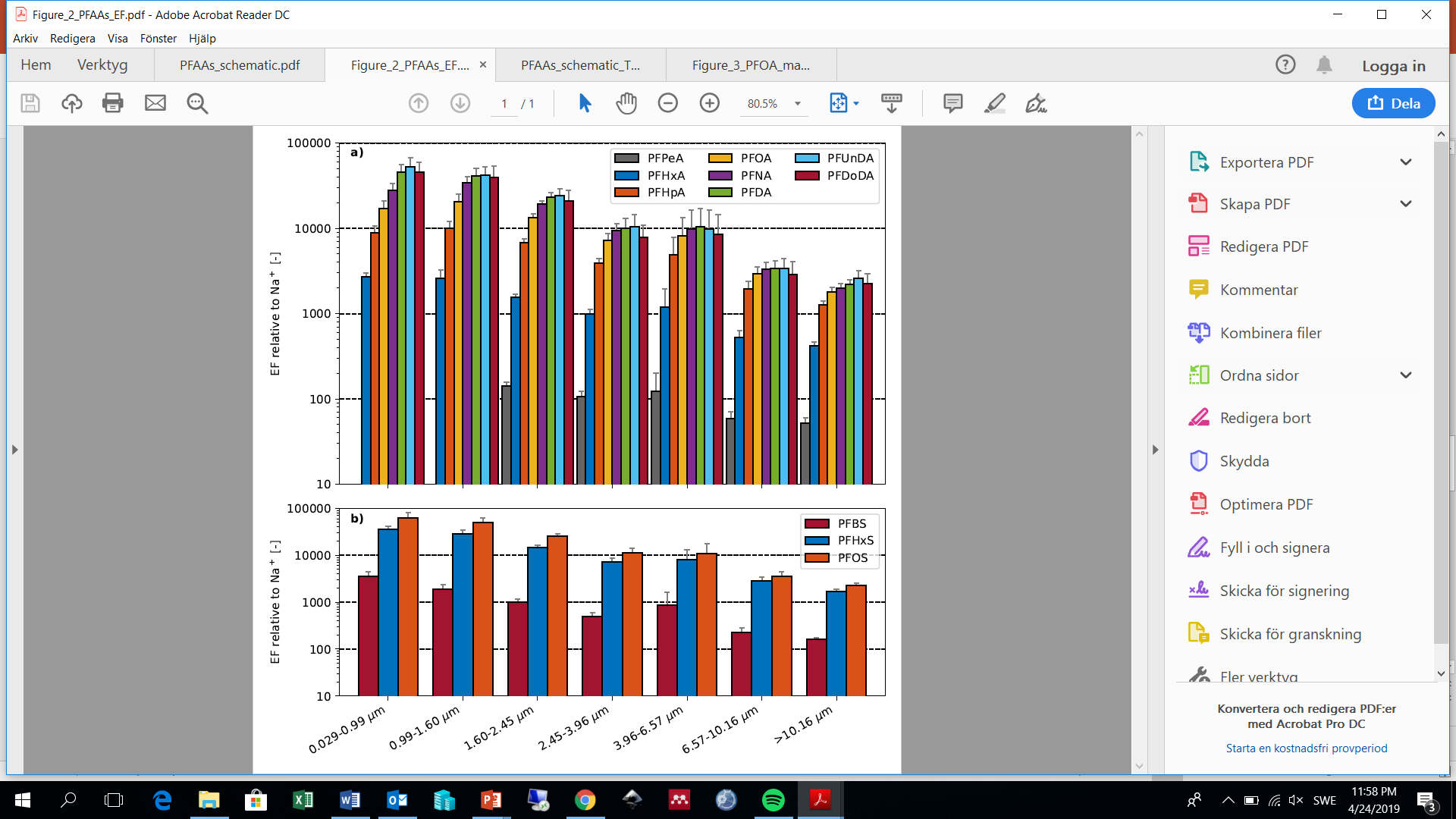 Days
Weeks
16
Hours
Atmospheric residence time
Conclusions
PFAS cycle in the global hydrosphere
coastal water resources especially threatened
Long-chain PFAAs phased out, but not declining notably in the atmosphere
prevents health advisories/guidelines from being attained
Beware of other PFAS doing the same
Let’s finally understand the problems with highly persistent substances
17
Thank you for your attention!
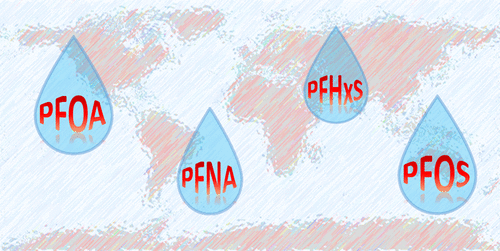 Thanks also to co-authors and funding
18